КОМПАНІЯ APPLE
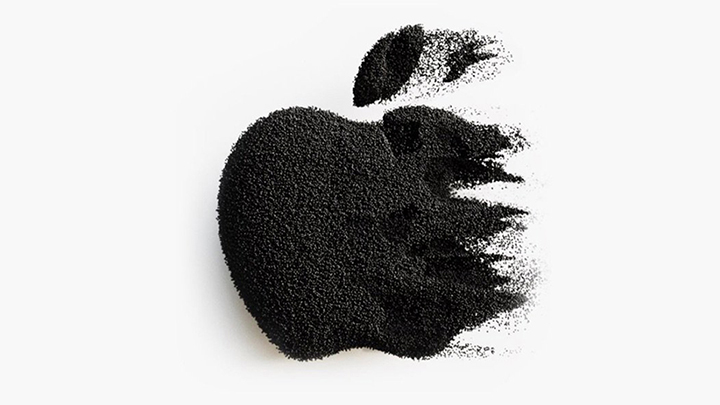 APPLE
Засновник компанії AppleCтів Джобс (24.02.1955- 05.10.2011)
Засновники компанії AppleСтыв Возняк та Рональд Вейн
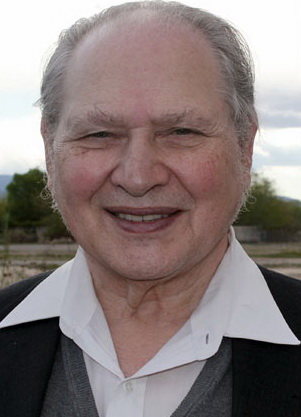 Генеральний директор Тім Кук
Пристрої компанії
Як змінювався чистий прибуток  Apple після виходу першого iPhone
ЦІНИ НА ОСТАННІ МОДЕЛІ ТЕЛЕФОНІВ APPLE
Штаб-квартира - в Купертіно, штат Каліфорнія